Особенности разработки и реализации дополнительных общеобразовательных общеразвивающих программ,                   Начальник отдела воспитания и дополнительного образования ХК ИРОПатрина Светлана Сергеевна
Федеральные нормативные документы
Федеральный закон  от 29.12.2012 г. № 273-ФЗ  «Об образовании в РФ».
Концепции развития ДО от 04.09.2014 № 1726-р
СанПиН 2.4.3648-20 (от 28.09.2020г. № 28)
Приказ Минпрос РФ от 09 ноября 2018 г. № 196
Письмо Министерства образования и науки  РФ от 18.11.2015г. № 09-3242 Метод. рекомендации по ДОП
2
Региональные нормативные документы
Концепция персонифицированного дополнительного образования детей в Хабаровском крае от 05.08.2019г.
Правила ПФ Миниобр Хабаровского края от 26.09.2019г. №1321 
Приказ  КГАОУ ДО РМЦ № 383П от 26.09.2019 об утверждении Положения о дополнительной общеобразовательной программе в Хабаровском крае. https://kcdod.khb.ru/files/documents/15474_pr_383p_26_09_2019.pdf
3
Структура ДООП
3.Комплекс организационно-педагогических условий:
Условия реализации программы
 Формы контроля
 Оценочные материалы
Методическое материалы
Рабочие программы и подпрограммы
Календарно-учебный график
4. Список литературы
1. Титульный лист 
2.Комплекс основных характеристик ДООП:
Пояснительная записка
Учебный план
Содержание программы
Планируемые результаты
4
Титульный лист
1. Учредитель организации, учреждение, полное его название
2. Название ДООП с указанием направленности
3. Срок реализации
4. Уровень усвоения (если имеется)
5. Возраст детей (от 5 лет)
6. ФИО должность автора\составителя
7. Место, год создания
8. Кем утверждено (руководитель) и рассмотрено (НМС,ПС, № протокола от)
5
Пояснительная записка:
1.Техническая
2. Художественная
3.Естественнонаучная
4. Туристско-краеведческая
5. Социально-гуманитарная
6. Физкультурно-спортивная
Классификация по форме организации
Направленность, вид деятельности 
актуальность, педагогическая целесообразность
 новизна
 адресат
 объем и сроки усвоения
 режим и формы организации занятий.
Неправильно : логопедия, подготовка к школе
Правильно: интеллектуальное развитие
6
Приказ 196 «…ДОП должна быть направлена на:
формирование и развитие творческих способностей;
удовлетворение индивидуальных потребностей обучающихся в интеллектуальном, нравственном, художественно-эстетическом развитии, а также в занятиях физической культурой и спортом;
формирование культуры здорового и безопасного образа жизни;
обеспечение духовно-нравственного, гражданско-патриотического, военно-патриотического, трудового воспитания обучающихся;
выявление, развитие и поддержку талантливых обучающихся;
профессиональную ориентацию обучающихся;
создание и обеспечение необходимых условий для личностного развития, профессионального самоопределения и творческого труда обучающихся;
7
Приказ 196 «…ДОП должна быть направлена на:
подготовку спортивного резерва и спортсменов высокого класса в соответствии с федеральными стандартами спортивной подготовки, в том числе из числа обучающихся с ограниченными возможностями здоровья, детей-инвалидов и инвалидов;
социализацию и адаптацию обучающихся к жизни в обществе;
формирование общей культуры обучающихся;
удовлетворение иных образовательных потребностей и интересов обучающихся, не противоречащих законодательству Российской Федерации, осуществляемых за пределами федеральных государственных образовательных стандартов и федеральных государственных требований.
8
Актуальность - своевременность, современность
актуальность для общества (востребованность в современном обществе)
актуальность для образования (соответствие Концепции развития ДО, приказу 196)
актуальность для ребенка (что ребенок приобретет и как изменится)
9
Актуальные форматы ДОП
Разноуровневые (параллельного \ линейного способа реализации)
Сетевые (наличие договора)
Дистанционные (указание платформы)\курс
С использованием технологии наставничества
Для детей с ОВЗ (указание категории детей)
10
Классификация по форме организации :
интегрированная – объединяет несколько дисциплин, но реализует один педагог;
комплексная - объединяет несколько дисциплин, и в реализации программы задействовано  несколько педагогов (наличие рабочих программ обязательно);
модульная – состоит из нескольких самостоятельных курсов, которые учащиеся могут выбирать сами .
11
Новизна
в актуальных форматах
в изменении количества часов на изучение программы (разделов, тем);
в новых подходах к структурированию содержания программы (модульный подход, выделение индивидуальных образовательных маршрутов, уровней усвоения содержания для разных категорий обучающихся);
 в  дополнении содержания программы в сравнении с имеющимся;
во включении (расширения) регионального компонента в содержание программы;
в использовании педагогических технологий (например, проектной, исследовательской, кейс-технологии и пр.). 
и т.д.
12
неправильно
Отличительные особенности программы :
Знакомство с программами по Художественно - эстетической направленности ( И.А.Лыкова " Изобразительная деятельность  в саду", Г.Н.Давыдовой "Занятия по рисованию с дошкольниками", Колдиной Д.Н " Рисования с детьми") позволяют сделать вывод:  большенство программ художественно - эстетической направленности  ставят своей целью развитие старшего дошкольника односторонне.
Данная программа позволяет всестороннее развитие дошкольника через художественно - эстетическое развитие (традиционное и нетрадиционное рисование) Расширять кругозор старшего дошкольника посредством его знакомства с художественными произведениями русских художников, приобщать старших дошкольников к русской народной культуре через художественное творчество. Программа построена таким образом что материал изученный ранее, углубляется и расширяется на базовом уровне.
13
Адресат программы:
Если группы разновозрастные – то в пояснительной записке должно быть обоснование, а в методическом обеспечении  - описание алгоритма работы и режима занятий ( если, например,  в одной группе дошкольники и школьники)
Возраст:
5-6 лет (дошкольники)
7-11 лет (начальная школа)
12-15 лет (основная школа)
16-18 лет (средняя школа)
отбор детей и по каким критериям (если есть)
требования к состоянию здоровья (если есть)
14
Срок реализации программы зависит от ее уровня и цели
15
Объем программы и режим работы (на группу)
Основная ошибка – неправильно подсчитано общее количество часов – перевод академических часов в астрономические
16
Цель ДООП
Цель – это конечный результат.
 должна быть одна
должна быть конкретной, измеримой
соответствовать возрасту
не должна быть многослойной
не «создать условия …»
ПРАВИЛЬНО «..создание устойчивой, положительной мотивации к сохранению и укреплению собственного здоровья» 
НЕПРАВИЛЬНО Формирование у детей дошкольного возраста эстетического отношения и художественно - творческих способностей в изобразительной деятельности.
17
Задачи ДООП -  это пути достижения цели
Делятся на:
Предметные
метапредметные - надпредметные, те, которые ведут к результату применимому в любой области знаний;
личностные  - направлены на формирование ценностных смыслов
Задач не должно быть много, и они должны быть измеряемыми. 
Основные ошибки при формулировке задач:
- их « размельчение»  или неоправданное расширение (задача шире, чем цель)
- формальная дифференциация на метапредметные, предметные, личностные 
- несоответствие задач возрасту учащихся
18
Варианты глаголов, которые можно использовать для формулировки задач ДООП
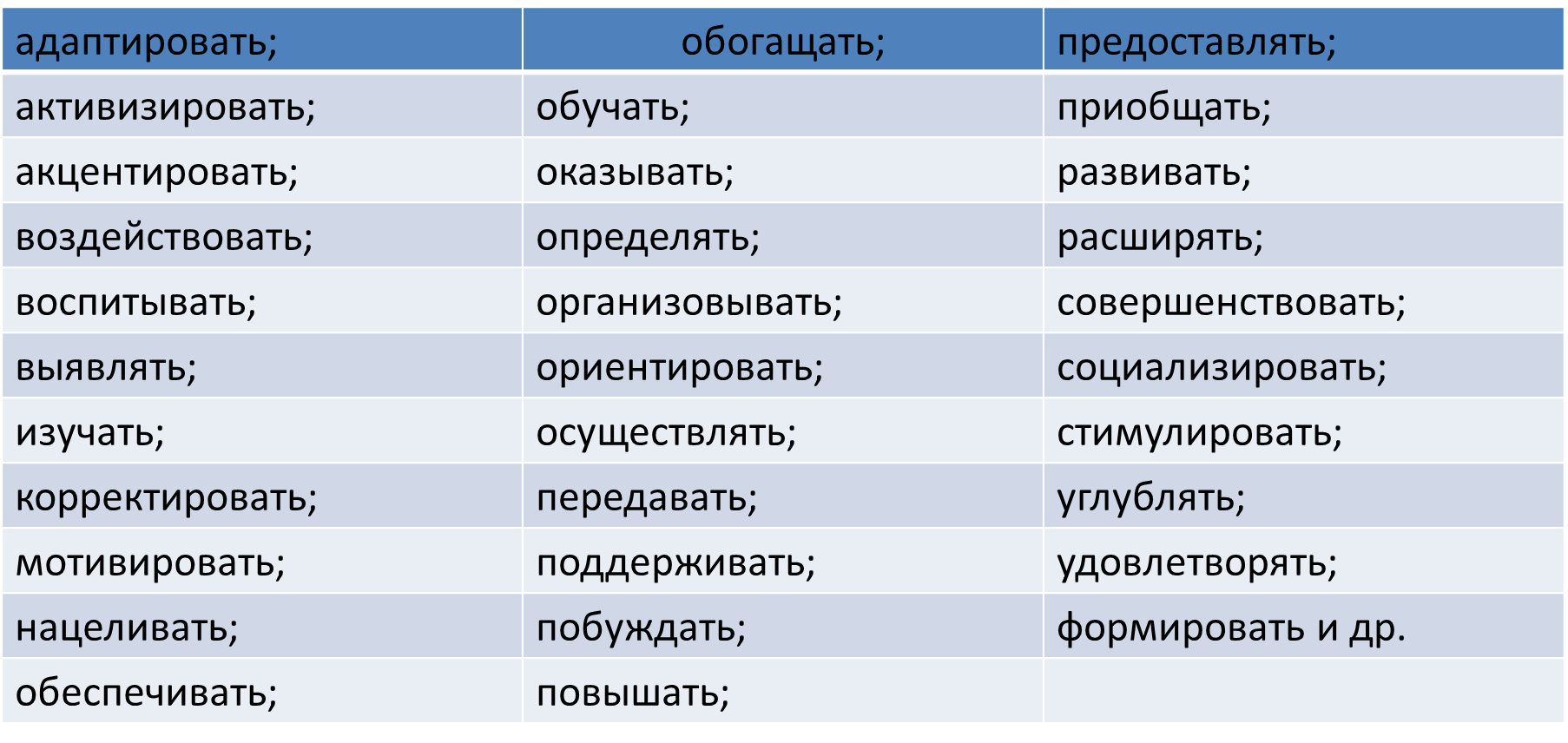 19
Учебный план - это перечень блоков тем или модулей с указанием количества часов (36 недель)
20
Содержание программы включает;
наименование раздела
 теоретические сведения:
практическая работа в конкретных формах  организации деятельности
Ошибки:
 – несоответствие содержания задачам
- несоответствие содержания количеству часов
21
Планируемые результаты
Формулируются в логике: цель-задачи-результат
Определяют основные компетенции: 
      личностные, метапредметные ,  предметные, 
Используются формулировки: «будут знать…», «будут уметь…», «научатся…», «будут демонстрировать…», «смогут выполнить…», «смогут показать…»
В результатах должна быть конкретика, а не переформулировка задач.
 Результаты должны быть измеряемы
22
Задача: научить основам проектной деятельности
23
Комплекс организационно-педагогических условий
Условия реализации программы:
материально-техническое обеспечение
информационное обеспечение
кадровое обеспечение (если помимо автора программы требуются другие специалисты)
Формы контроля:
Текущего, Итогового (полугодие, учебный год,
по окончании освоения программы)
24
Формы представления результатов:

  соревнования, сдача нормативов, тестирование и т.п.
участие в выставках, конкурсах, фестивалях, презентация проекта и т.п.
отчетное занятие, отчетный концерт, спектакль
Оценочные материалы – это пакет диагностических методик, позволяющих определить достижение учащимися планируемых результатов. Это могут быть:
Протокол выполнения контрольных нормативов
протокол соревнований
протокол выполнения теста
психолого-педагогическая диагностика
протокол и итоги конкурса.
фото-, видеоотчет     и др.
25
Методическое обеспечение.
Методическое обеспечение или УМК– это описание методов и технологии преподавания; форм организации учебного занятия; описание обеспечения программы методическими видами продукции (инструкции, технологические карты, комплексы заданий, образцы работ, стенды и наглядность и т.п в приложении.)
Может  так же содержать:
алгоритм учебного занятия
индивидуальные учебные планы (для работы с одаренными, с ОВЗ)
рекомендации и технологические карты проведения лабораторных, экспериментальных занятий и т.д.
26
календарный учебный график
Составляется на весь период реализации программы
27
Список источников
Нормативно-правовые документы
Литература для педагогов
Литература для родителей
Интернет ссылки должны оформляться в соответствии с требованиями 
Она не должна повторяться !
28
Распространенные ошибки
Несоответствие заявленной направленности
Несоответствие структуры ДОП - общеобразовательные, внеурочной деятельности выдают за ДОП
Несоответствие заявленной направленности
Несоблюдение парадигмы цель-содержание-результат –измерительные материалы
Завышенные задачи-результаты, несоответствие возрасту, категории детей, и т.д.
Несоответствие содержания
Неконкретные планируемые результаты, отсутствие оценочных материалов
29
Примерные формулировки целей
Развитие технической\исследовательской культуры Формирование у учащихся проектного мышления
Становление\формирование основ естественнонаучного мировоззрения 
Формирование экологического сознания\поведения
Развитие\совершенствование познавательных способностей
Развитие способностей анализировать\ конструировать\логического мышления
30
задачи
31
Цель:
32
Диагностическая карта
33
Диагностическая карта
Каждый критерий оценивается в баллах от 1 до 10. Высокий уровень усвоения – 80% и болееСредний – 60-80%Низкий - до 60 %
34